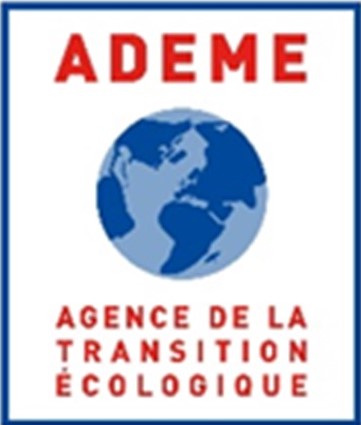 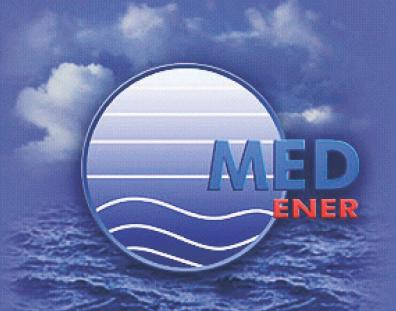 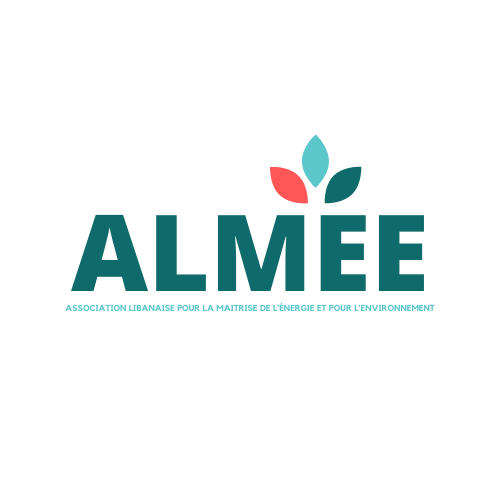 ÉQUIPEMENTS ET SYSTEMES ÉNERGÉTIQUES - INTRODUCTION
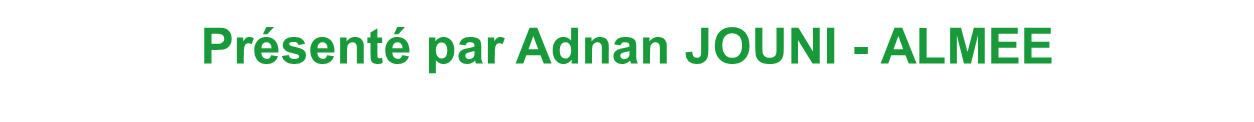 Formation sur GRASSMED – MEETMED II 
WP3_A3.1.6
Marrakech 6 février 2024
ENERGY DESIGN AND EQUIPMENT (EDE) - INTRODUCTION
Grandes Lignes
Conception et équipements des système énergétiques des bâtiments verts ?
Quels sont les principaux objectifs d’une conception et d’un équipement énergétiques appropriés?
Quels sont les facteurs en jeu?
Quels sont les différents points à évaluer?
Principes directeurs pour la conception et l'équipement énergétiques
Choisir un chauffe-eau solaire
Utiliser les technologies des énergies renouvelables
Utiliser la lumière du jour
Utiliser la ventilation naturelle et mécanique
Prendre en compte l’efficacité de l’éclairage des bâtiments et des parkings
Concevoir et sélectionner de systèmes (CVC, chaudières…) et rideaux d'air
Avoir un groupe électrogène de secours
Promouvoir les systèmes de gestion des bâtiments.
ENERGY DESIGN AND EQUIPMENT (EDE) - INTRODUCTION
Conception et équipements des système énergétiques des bâtiments verts ?
Les bâtiments économes en énergie sont des structures conçues et construites pour consommer moins d’énergie qu’un bâtiment conventionnel de même taille.
Ces systèmes et équipements peuvent inclure des systèmes de chauffage, de ventilation et de climatisation (CVC), des systèmes d'éclairage, des systèmes d'énergie renouvelable (tels que des systèmes de chauffe-eau solaires, des panneaux solaires ou des éoliennes) et des systèmes d'automatisation des bâtiments (comme les thermostats intelligents et les commandes d'éclairage).
Il s’agit de la conception et de la sélection de systèmes et d'équipements économes en énergie qui minimisent la consommation d'énergie et réduisent les émissions de gaz à effet de serre dans les bâtiments.
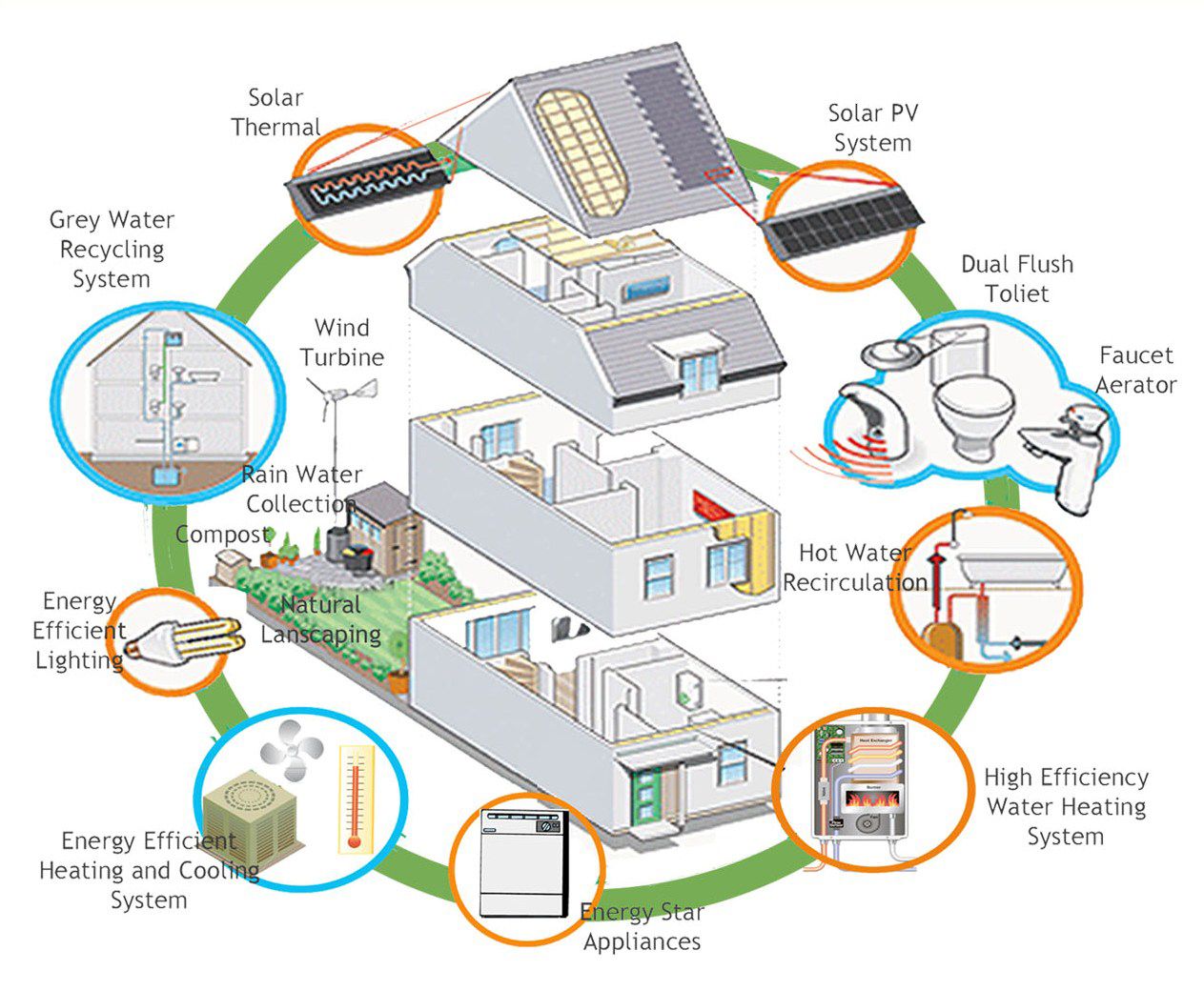 3
ENERGY DESIGN AND EQUIPMENT (EDE) - INTRODUCTION
Quels sont les principaux objectifs d’une « conception d’un équipement énergétique » appropriés ?
Reduction de la consomation : Les systèmes et équipements économes en énergie peuvent réduire considérablement la consommation d'énergie
Confort : les systèmes et équipements économes en énergie peuvent assurer un meilleur contrôle de la température et de l'humidité, améliorant ainsi le confort. 

Environnement: Les systèmes et équipements économes en énergie peuvent réduire les impacts sur l’environnement et contribuer à créer des bâtiments plus durables.
Économies d’argent : Les systèmes et équipements économes en énergie peuvent permettre aux propriétaires et aux occupants de bâtiments d'économiser de l'argent sur leurs factures énergétiques
Qualité de l'air intérieur : les systèmes CVC économes en énergie peuvent améliorer la qualité de l'air intérieur en filtrant les polluants et en assurant une ventilation adéquate.
Quels sont les facteurs en jeu ?
ENERGY DESIGN AND EQUIPMENT (EDE) - INTRODUCTION
Groupes Électrogènes de secours efficaces : réduisez les impacts environnementaux des générateurs diesel en sélectionnant des systèmes d'échappement appropriés avec filtration de l'air et installez des systèmes de récupération de chaleur.
Systèmes de chauffage, de ventilation et de climatisation (CVC) : les systèmes CVC sont l'un des plus gros consommateurs d'énergie dans les bâtiments.
Systèmes d'énergie renouvelable : systèmes d'énergie renouvelable tels que le chauffe-eau solaire, les panneaux électriques solaires, les éoliennes et les systèmes hybrides.
Systèmes d'éclairage : L'éclairage est un autre contributeur important à la consommation d'énergie dans les bâtiments et les espaces de stationnement.
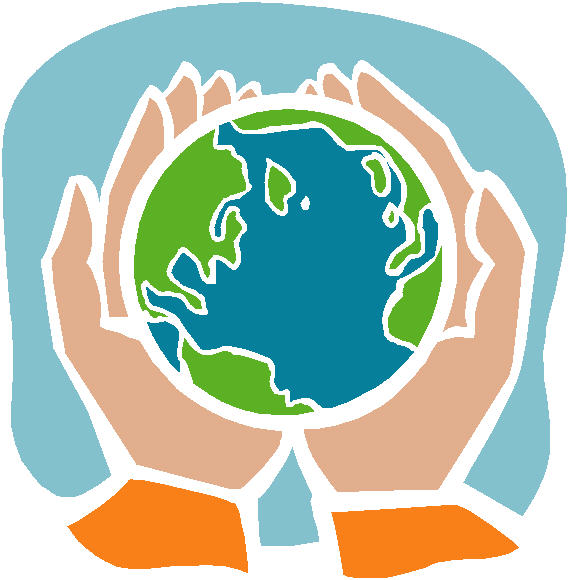 Systèmes de gestion du bâtiment : les systèmes d'automatisation du bâtiment (SGB) peuvent être utilisés pour contrôler et optimiser les systèmes du bâtiment, y compris les systèmes de CVC et d'éclairage.
[Speaker Notes: Ajouter peut-etre le chauffe eu efficace?]
Quels sont les différents systèmes à évaluer ?
ENERGY DESIGN AND EQUIPMENT (EDE) - INTRODUCTION
Il existe 8 grandes lignes importantes pour évaluer la conception des systèmes énergétiques d’un bâtiment et la sélection des équipements, dans GRASSMED, détaillées respectivement dans les chapitres 1 à 8 de la section IV :
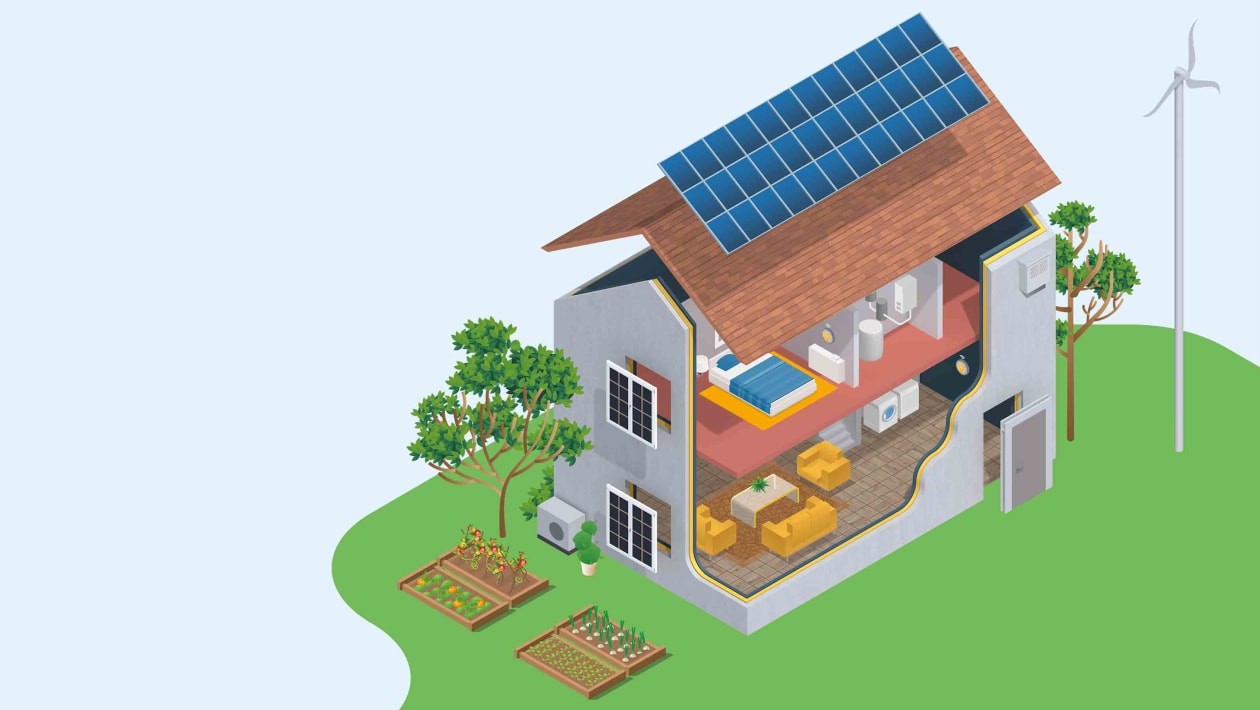 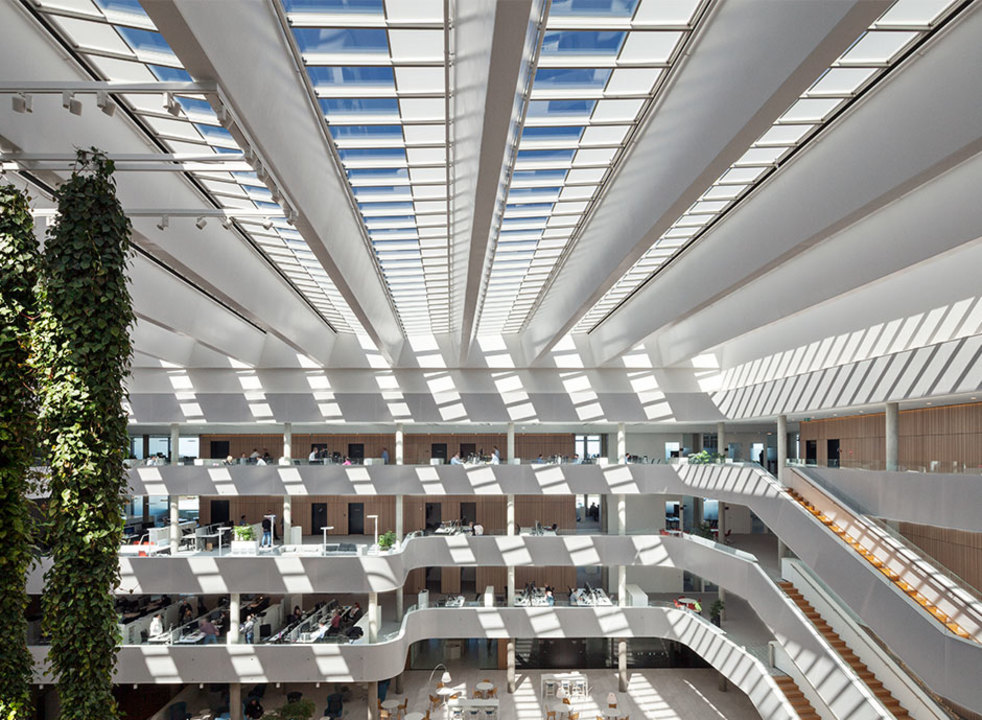 Efficacité de l’éclairage des bâtiments et des parkings
Conception et choix de systèmes (CVC, chaudières…) et rideaux d'air
Électricité de secours
Système de gestion de bâtiment
Chauffe eau solaire 
Technologies des énergies renouvelables
Conception de lumière du jour
Ventilation naturelle et mécanique
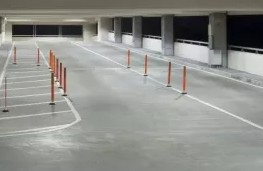 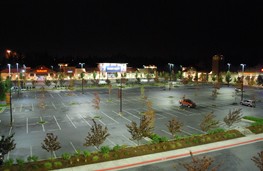 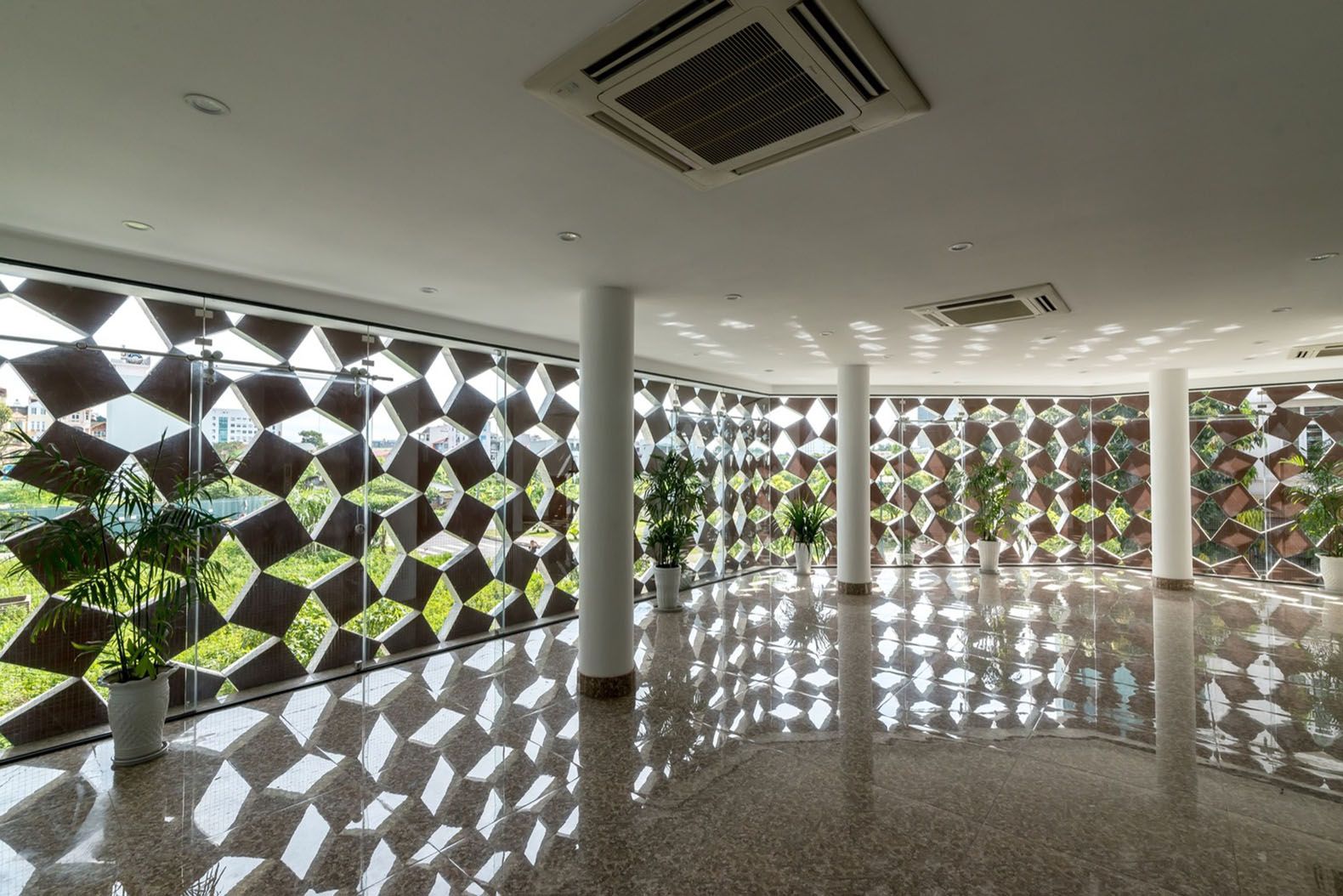 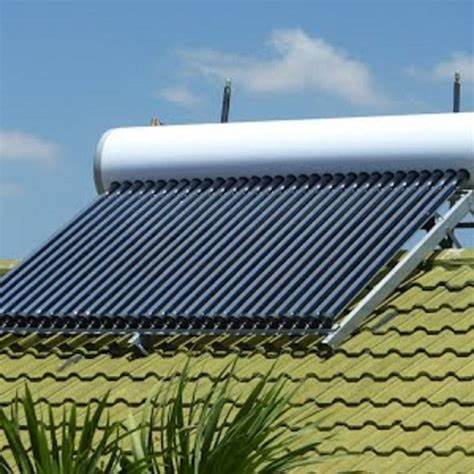 ENERGY DESIGN AND EQUIPMENT (EDE) - INTRODUCTION
Principes directeurs
Choisir un chauffe-eau solaire
Utiliser les technologies des énergies renouvelables
Demande en eau chaude et dimensionnement adapté
Produits à haute efficacité
Bonne orientation
Contrôles et capteurs appropriés
Identifier et dimensionner
Produits de haute qualité
Surveillance et maintenance du système
Mettre en œuvre de la conception lumière du jour
Utiliser la ventilation naturelle et mécanique
Direct circulation systems
Pumps circulate household water through the collectors and into the home. They work well in climates where it rarely freezes.
Orientation pour un meilleur éclairage naturel
Vitrage et ombrage économes en énergie
Contrôles et capteurs appropriés
Utilisation des stratégies de design d'intérieur
Déterminer l'occupation
Utiliser la ventilation naturelle lorsque cela est possible
Utiliser une ventilation mécanique efficace
ENERGY DESIGN AND EQUIPMENT (EDE) - INTRODUCTION
Principes directeurs
Conception et sélection de systèmes (CVC, chaudières…) et rideaux d'air
Prendre en compte l’efficacité de l’éclairage des bâtiments et des parkings
Produits à haute efficacité
Dimensionnement approprié
Rideaux d'air pour séparer les environnements intérieurs et extérieurs
Des luminaires efficaces
Commandes d’éclairage et conception appropriée
Stratégies d'éclairage naturel
Direct circulation systems
Pumps circulate household water through the collectors and into the home. They work well in climates where it rarely freezes.
Promouvoir les systèmes de gestion des bâtiments
Avoir de l'électricité de secours
Système de secours fiable
Dimensionnement approprié
Produits à haute efficacité
Mettre en œuvre un BMS(SGB) pour surveiller et contrôler
Utiliser l’analyse des données et l’IA pour optimiser la consommation
Maintenance régulière
ENERGY DESIGN AND EQUIPMENT (EDE) - INTRODUCTION
TOOLS
% of Hot Water Demand Covered
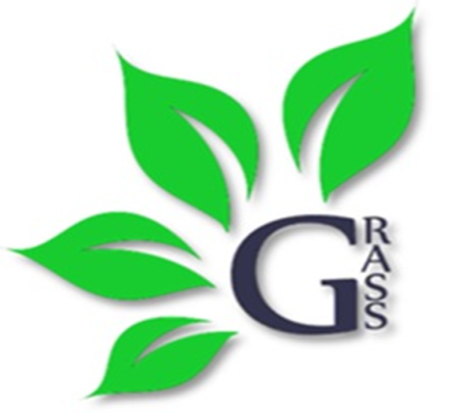 % of Renewable Energy
Average Daylight & Compliance Factor
GRASS Tool
Design Recommendation
Energy System Design and Equipment
Solar Water Heating
Mechanical Ventilation Requirement
Renewable Energy
Luminaire Efficacy
Daylight Factors
Natural Ventilation
Requirements
Mechanically Controlled Ventilation
AFUE/ Exhaust Stack/ Innovation
Efficient Lighting
Increase in Efficiency Factor IEF
High Efficiency Parking Structure Lighting
Boiler Effectiveness
Exhaust Stack/ Innovation
HVAC Optimization
BMS components
Back Up Electricity
Building Management System
ENERGY DESIGN AND EQUIPMENT (EDE) - INTRODUCTION
TOOLS
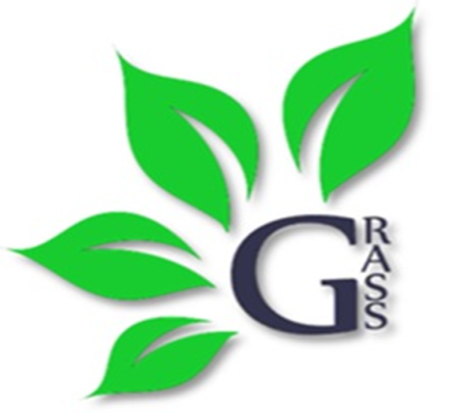 % of Hot Water Demand Covered
GRASS Tool
Energy System Design and Equipment
Solar Water Heating
Renewable Energy
Daylight Factors
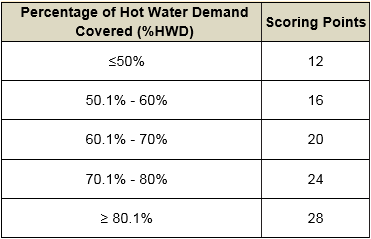 Natural Ventilation
Mechanically Controlled Ventilation
Efficient Lighting
High Efficiency Parking Structure Lighting
Boiler Effectiveness
HVAC Optimization
Back Up Electricity
Building Management System
ENERGY DESIGN AND EQUIPMENT (EDE) - INTRODUCTION
TOOLS
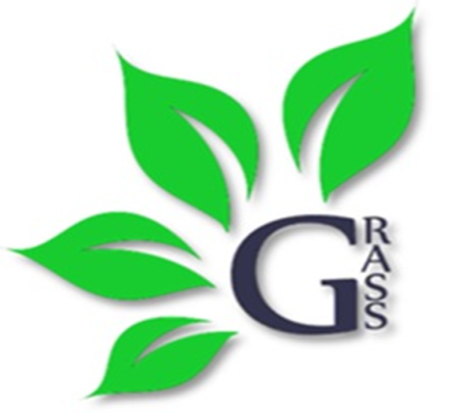 % of Electrical Renewable Energy
GRASS Tool
Energy System Design and Equipment
Solar Water Heating
Renewable Energy
Daylight Factors
Natural Ventilation
Mechanically Controlled Ventilation
Efficient Lighting
High Efficiency Parking Structure Lighting
Boiler Effectiveness
HVAC Optimization
Back Up Electricity
Building Management System
[Speaker Notes: Trop faible]
ENERGY DESIGN AND EQUIPMENT (EDE) - INTRODUCTION
TOOLS
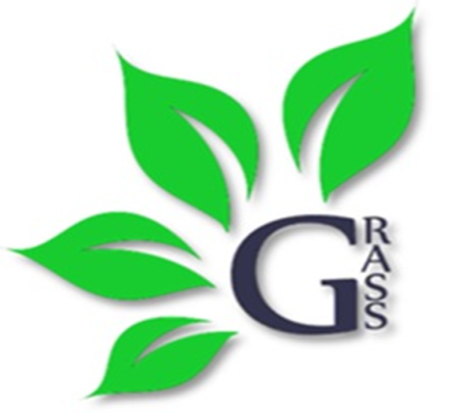 Average Daylight & Compliance Factor
GRASS Tool
Energy System Design and Equipment
Solar Water Heating
- 𝐕𝐭: transmittance of glass including dirt effect. 
- 𝐀𝐆𝐥𝐚𝐳𝐢𝐧𝐠: net glazing area. 
- 𝛉: the sky exposure angle, in degrees, the portion of the sky visible from the center of the window. 
- As: total area of internal surfaces (i.e. the sum of the total surface area of walls including windows, ceiling, and floor). 
- R: equivalent reflectance of surfaces of walls, ceiling, floors.
Renewable Energy
Daylight Factors
Natural Ventilation
Mechanically Controlled Ventilation
Efficient Lighting
High Efficiency Parking Structure Lighting
Boiler Effectiveness
HVAC Optimization
Back Up Electricity
Building Management System
12
ENERGY DESIGN AND EQUIPMENT (EDE) - INTRODUCTION
TOOLS
Average Daylight & Compliance Factor
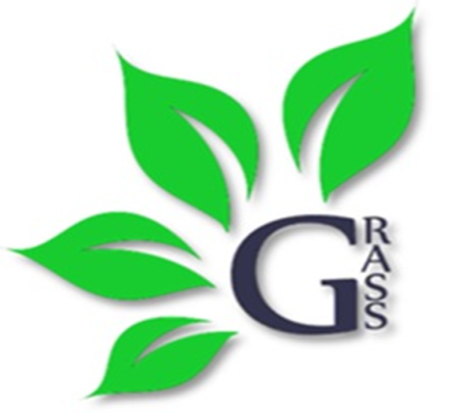 GRASS Tool
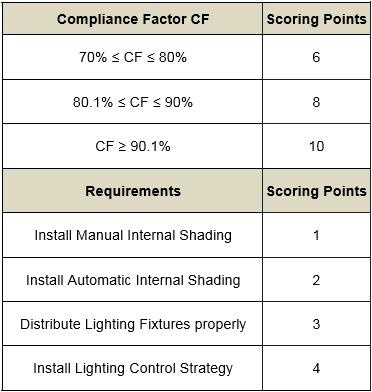 Energy System Design and Equipment
Solar Water Heating
Renewable Energy
Daylight Factors
Natural Ventilation
Mechanically Controlled Ventilation
Efficient Lighting
High Efficiency Parking Structure Lighting
Boiler Effectiveness
HVAC Optimization
Back Up Electricity
Building Management System
ENERGY DESIGN AND EQUIPMENT (EDE) - INTRODUCTION
TOOLS
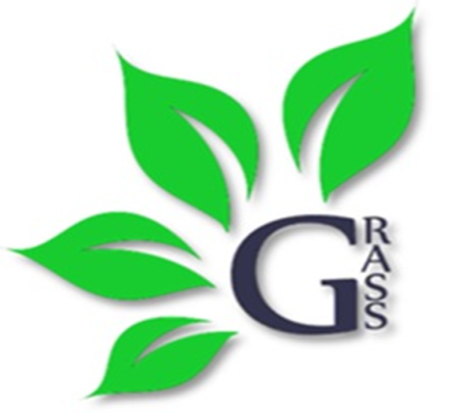 Design Recommendation
GRASS Tool
Energy System Design and Equipment
Solar Water Heating
Renewable Energy
Daylight Factors
Natural Ventilation
Mechanically Controlled Ventilation
Efficient Lighting
High Efficiency Parking Structure Lighting
Boiler Effectiveness
HVAC Optimization
Back Up Electricity
Building Management System
ENERGY DESIGN AND EQUIPMENT (EDE) - INTRODUCTION
TOOLS
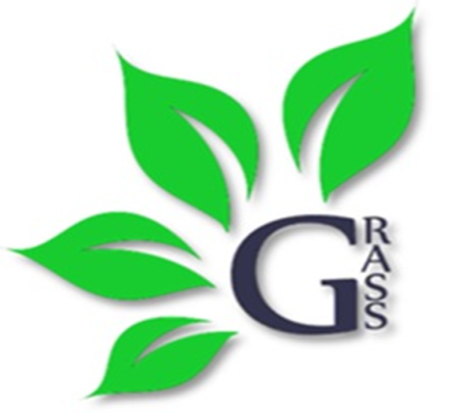 Mechanical Ventilation Requirement
GRASS Tool
Meet the minimum requirements of ventilation rate in 
ASHRAE 62.2
Energy System Design and Equipment
Solar Water Heating
Renewable Energy
Daylight Factors
Natural Ventilation
𝐂𝐅𝐌 =𝟎.𝟎𝟏(𝐀𝐒𝐅)+𝟕.𝟓(𝐍𝐁𝐑+𝟏)
Mechanically Controlled Ventilation
Efficient Lighting
High Efficiency Parking Structure Lighting
- Asf: area of the room 
- Nbr: number of rooms
Boiler Effectiveness
HVAC Optimization
Back Up Electricity
Building Management System
[Speaker Notes: 1 cfm = 1,7 m3/h]
ENERGY DESIGN AND EQUIPMENT (EDE) - INTRODUCTION
TOOLS
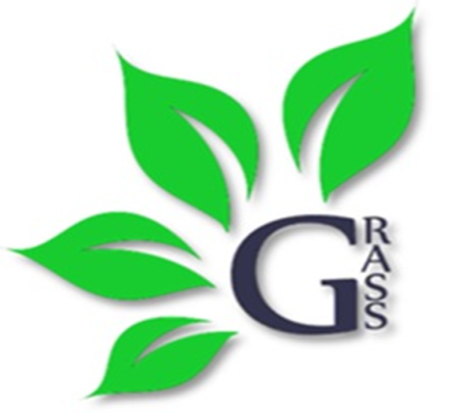 Mechanical Ventilation Requirement
GRASS Tool
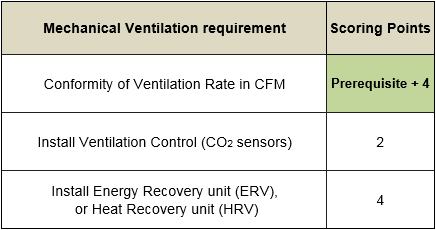 Energy System Design and Equipment
Solar Water Heating
Renewable Energy
Daylight Factors
Natural Ventilation
Mechanically Controlled Ventilation
Efficient Lighting
High Efficiency Parking Structure Lighting
Boiler Effectiveness
HVAC Optimization
Back Up Electricity
Building Management System
ENERGY DESIGN AND EQUIPMENT (EDE) - INTRODUCTION
TOOLS
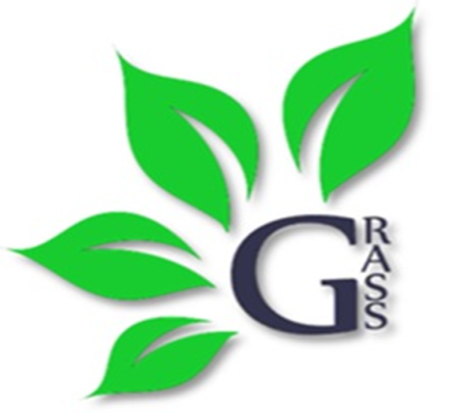 Luminaire Efficacy
GRASS Tool
Energy System Design and Equipment
Solar Water Heating
Renewable Energy
Daylight Factors
Natural Ventilation
Mechanically Controlled Ventilation
Efficient Lighting
High Efficiency Parking Structure Lighting
Boiler Effectiveness
HVAC Optimization
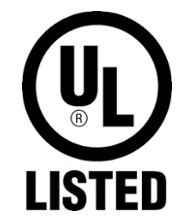 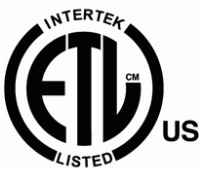 Back Up Electricity
Building Management System
[Speaker Notes: UL & ETL: These standards ensure that electrical products are safe]
ENERGY DESIGN AND EQUIPMENT (EDE) - INTRODUCTION
TOOLS
Parking Luminaire Efficacy
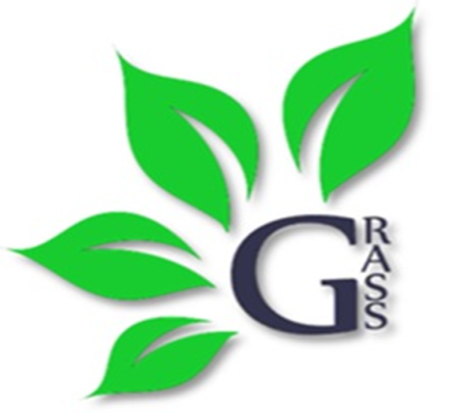 GRASS Tool
Energy System Design and Equipment
Solar Water Heating
Renewable Energy
Daylight Factors
Natural Ventilation
Mechanically Controlled Ventilation
Efficient Lighting
High Efficiency Parking Structure Lighting
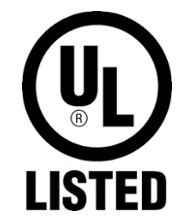 Boiler Effectiveness
HVAC Optimization
Back Up Electricity
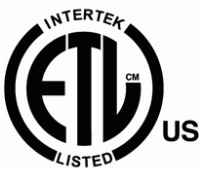 Building Management System
ENERGY DESIGN AND EQUIPMENT (EDE) - INTRODUCTION
TOOLS
Boiler/Furnace Requirements
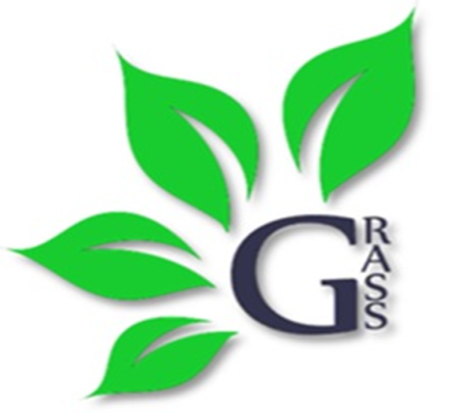 GRASS Tool
Energy System Design and Equipment
Solar Water Heating
Renewable Energy
Daylight Factors
Natural Ventilation
Mechanically Controlled Ventilation
Efficient Lighting
High Efficiency Parking Structure Lighting
Boiler Effectiveness
HVAC Optimization
Back Up Electricity
Building Management System
19
ENERGY DESIGN AND EQUIPMENT (EDE) - INTRODUCTION
TOOLS
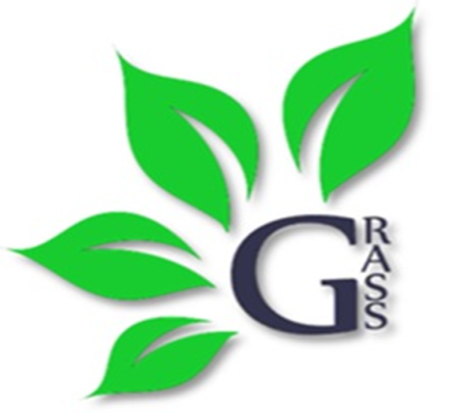 Increase in Efficiency Factor IEF
GRASS Tool
Energy System Design and Equipment
Solar Water Heating
Renewable Energy
Daylight Factors
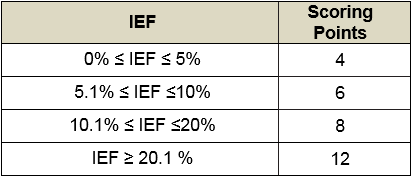 Natural Ventilation
Mechanically Controlled Ventilation
Efficient Lighting
High Efficiency Parking Structure Lighting
Boiler Effectiveness
HVAC Optimization
Back Up Electricity
Building Management System
ENERGY DESIGN AND EQUIPMENT (EDE) - INTRODUCTION
TOOLS
Back-up Energy Requirements
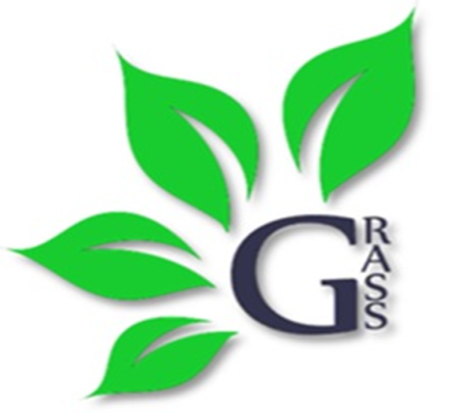 GRASS Tool
Energy System Design and Equipment
Solar Water Heating
Renewable Energy
Daylight Factors
Natural Ventilation
Mechanically Controlled Ventilation
Efficient Lighting
High Efficiency Parking Structure Lighting
Boiler Effectiveness
HVAC Optimization
Back Up Electricity
Building Management System
ENERGY DESIGN AND EQUIPMENT (EDE) - INTRODUCTION
TOOLS
BMS Requirements
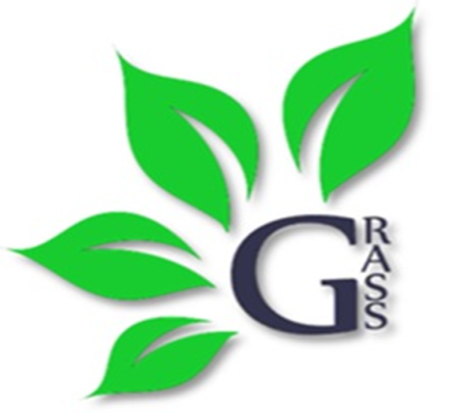 GRASS Tool
Energy System Design and Equipment
Solar Water Heating
Renewable Energy
Daylight Factors
Natural Ventilation
Mechanically Controlled Ventilation
Efficient Lighting
High Efficiency Parking Structure Lighting
Boiler Effectiveness
HVAC Optimization
Back Up Electricity
Building Management System
22
ENERGY DESIGN AND EQUIPMENT (EDE) - INTRODUCTION
Nous contacter!
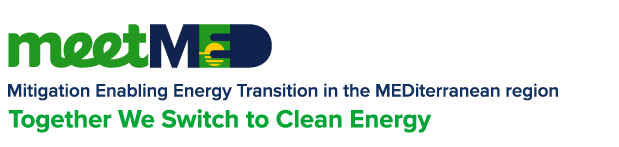 Pour toute demande ou commentaire, n'hésitez pas à nous contacter
www.meetmed.org
meetMED Project
@meetmed1
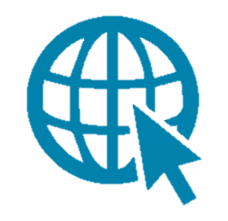 www.almeelebanon.com
almeelb
AlmeeLB
AlmeeLB
almeelb
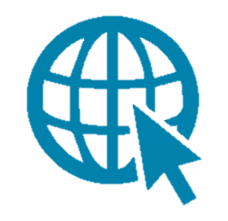 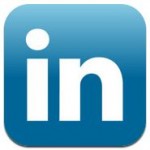 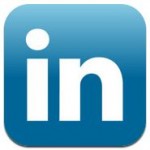 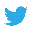 23
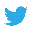 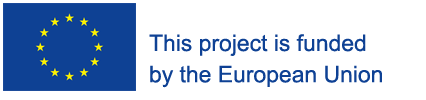 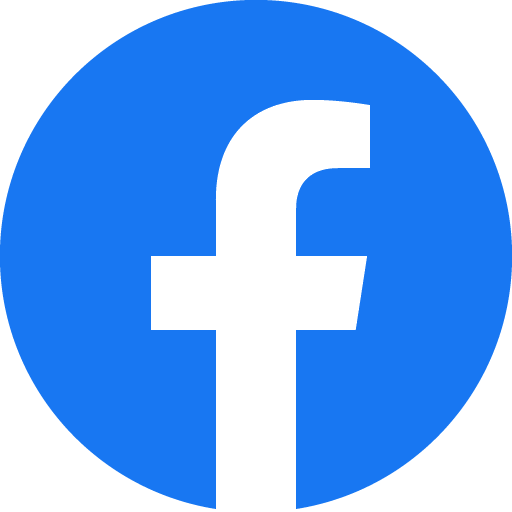 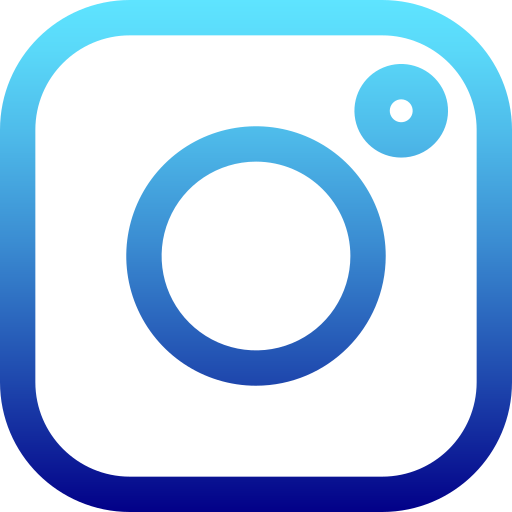